Morris County Chamber of Commerce Webinar: 
“First Amendment, Social Media and Workplace Impact”
Thomas N. Ryan, Esq.
Fredric M. Knapp, Esq.

April 1, 2021
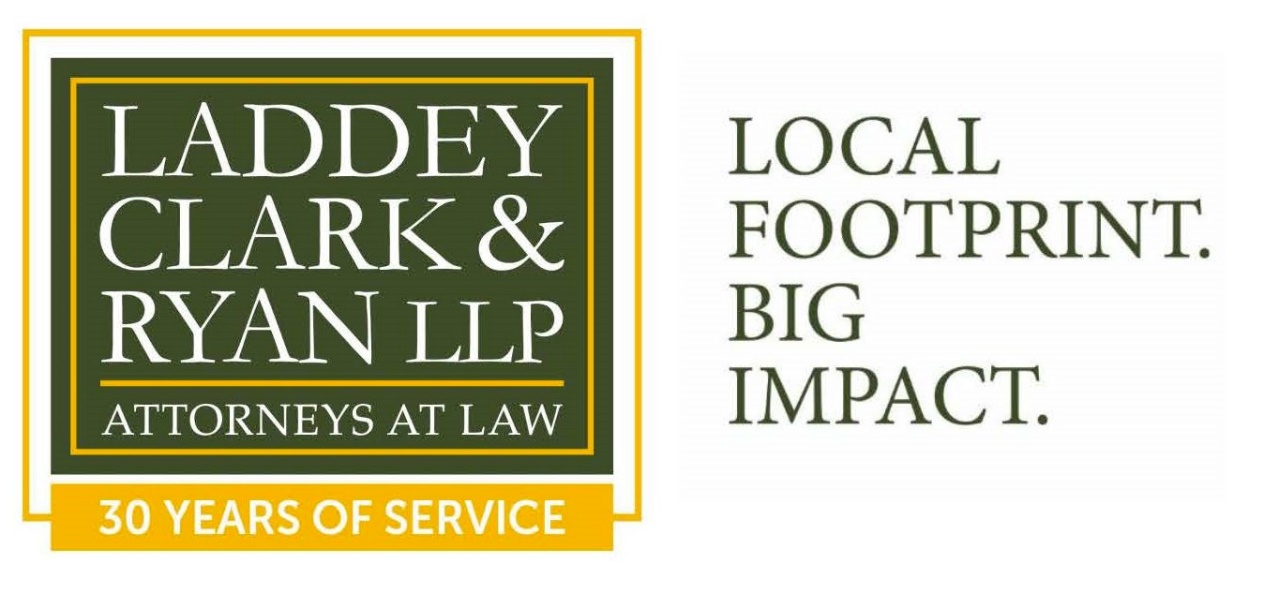 Disclaimer
The materials contained in this presentation were created by Laddey, Clark & Ryan, LLP, for informational purposes only and are not intended and should not be construed as a substitute for legal advice.
This seminar is not intended to create an attorney-client relationship between you and Laddey, Clark & Ryan, LLP.  
This seminar is not intended to serve as an advertisement or solicitation.
All materials in this seminar are copyrighted © 2021 Laddey, Clark & Ryan, LLP. 
The reproduction of any materials contained in this seminar without the permission of Laddey, Clark & Ryan, LLP, is prohibited.
Topics to Be Covered
Can an employer restrict employee speech?
Is there a difference between spoken words and posting on social media?
Are there differences between public and private employment concerning employee speech?
Can an employer discipline an employee for inappropriate or offensive speech?
Key Takeaways
Difference between public and private sectors
Protected speech in:
			Public Sector and Private Sector
First Amendment applicability to the workplace and beyond
The First Amendment provides that:
“Congress shall make no law… - abridging the freedom of speech.”
“Should employees be subject to discipline for what they post on social media?”
Are there First Amendment implications for an employer taking action against employee speech either during or after working hours?
Public Employment vs Private Employment
Karins vs. City of Atlantic City 152 N.J. 532 (1998) New Jersey Supreme Court held that:
(1) a racial epithet uttered by an employee is not protected by the First Amendment in a disciplinary context. 
(2) The employer’s rules and regulations must not be vague or overbroad to satisfy constitutional muster.
A statute or regulation is facially unconstitutional for vagueness if it “either forbids or requires the doing of an act in terms so vague that men of common intelligence must necessarily guess at its meaning and differ as to its application.” Karins, supra.
New Jersey courts have upheld regulations concerning workplace speech and discipline imposed under rules and regulations that are not vague or overbroad.
Generally, courts have allowed the government more leeway in regulating conduct-related speech rather than prohibiting speech itself.
Where a public employee speaks as a citizen on a matter of public concern, the government must demonstrate an adequate justification for treating the employee differently than the general public based upon its needs as an employer.
Balancing the interests of the employee as a citizen in commenting upon matters of public concern against:
- the interests of the public employer in promoting the efficiency of the public services it performs through its employees.
A public employer is not required “to allow events to unfold to the extent that the disruption of the office and disruption of working relationships is manifest before taking action.”
Connick vs. Myers, 461 U.S. 138, 152 (1983)
“The First Amendment does not require a government employer to sit idly by while its employees insult those it hired to serve and protect.”
Locurto vs. Giuliani 447 F.3D 159,183 (2dCir.2006)
“The effectiveness of a city’s police department depends importantly on the respect and trust of the community and on the perception in the community that it enforces the law fairly, evenhanded and without bias.”
Papas vs. Giuliani 290 F.3D 143,146-7 (2dCir.2002)
…“An individual police officer’s right to express his personal opinion must yield to the public good.”
Id. at 147
Government may legitimately regard as “disruptive” expressive activities that perpetuate the public perception of police officers as racists.
Locurto, 447 F.3D at 178.
What are the key requirements to insure an effective disciplinary process for employers?
(1) Rules must be clear and unambiguous.
(2) Policies must not be overly broad or vague.
(3) Enforcement of policies and regulations must be consistent.
Can employees be disciplined for statements made in the workplace or on social media?
What is Protected Speech?
If the speech at issue does touch “upon a matter of public concern,”
And the speech contributed to an adverse employment action, 
The Court must then “reach the most appropriate possible balance of the competing interests.”
Those being that of the employee’s free speech interests with the government’s interest and the effective and efficient fulfillment of its responsibilities to the public.”
The Supreme Court has held that the second step in the public employee free speech balancing test is only employed “when the employee speaks as a citizen upon matters of public concern rather than as an employee upon matters of personal interest.”
Courts must determine whether an employee who uses social media is truly expressing a matter of public concern when they do so, or rather, if they are “distorting matters of concern into a “vehicle” to complain about work.”
Public employees may be held responsible by their employers for what they say online if what they say does not fall into a “matter of public concern.”
If what a public employee says online can qualify as a “matter of public concern” the government employer’s interest may be so great that it can overcome the constitutional interests of the employee.
Does the type of employment of the employee matter?
Police officers versus teachers
The public employee may have more or less restraints on his or her free speech protections depending on the type of position in which they serve.
Public and Private Employment Differences
The First Amendment protects individuals from government infringement of their constitutional rights.
The First Amendment does not, however, protect against private employers’ adverse employment actions taken against employees for things said on social media sites generally.
In the unionized workforce, the National Labor Relations Act provides protections for employee speech.
Employer policies should be carefully drafted so as not to infringe upon employees’ statutory rights under the NLRA.
Public and Private Employment Differences…continued
What is protected speech under the NLRA?

Employees may engage in speech as a protected activity under Section 7 of the NLRA.
A policy should not restrict employees’ Section 7 activity: 
(1) If employees would reasonably construe the language to prohibit protected activity.
(2) The rule or policy was promulgated in response to union activity.
(3) The rule has been applied to restrict the exercise of protected activity by the employees.
Can Employee Handbooks Prohibit Employees From Using Any Social Media?
Even if the social media activity is “concerted activity” for the purposes of Section 7 of the NLRA, can an employee lose protections of the Act?

If the speech is defamatory or disparaging the employee may lose statutory protection.
What are the differences between private and public employment as to speech?
(1) The public employee must take into account the public interest in his or her statement, while the private employer must be wary not to take action against their employees’ interest in the terms and conditions of employment.
(2) The public employee does not have to examine how many people commented or participated in the discussion online for protection, while the private employee should take into account whether other employees will respond to the message.
(3) The entirety of this statement should be examined to determine whether the speech is protected.
(4) Courts balance the interest of the public employer against the employees’ interest, however, that may not be the case in the private sector.
Workplace Harassment and Protected Speech?
Harassing speech is not protected.
The government employee speech doctrine is based on the theory that “the state has interests as an employer in regulating the speech of its employees that differ significantly from those it possesses in connection with regulation of the speech of the citizenry in general.”

Pickering vs. Board of Education, 391 U.S. 563 (1968)
Workplace Harassment and Protected Speech?...continued
What is unprotected workplace speech?

(1) quid pro quo harassment
(2) Racial epithets and threats by co-workers such as fighting words and slander are all unprotected.
QUESTIONS?
Connect with Laddey, Clark and Ryan, LLP
Like us		     Connect with us		       Follow us
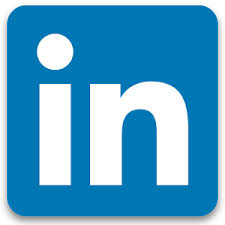 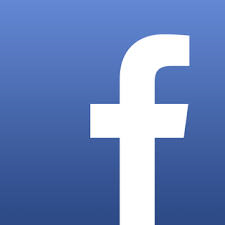 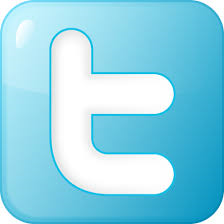